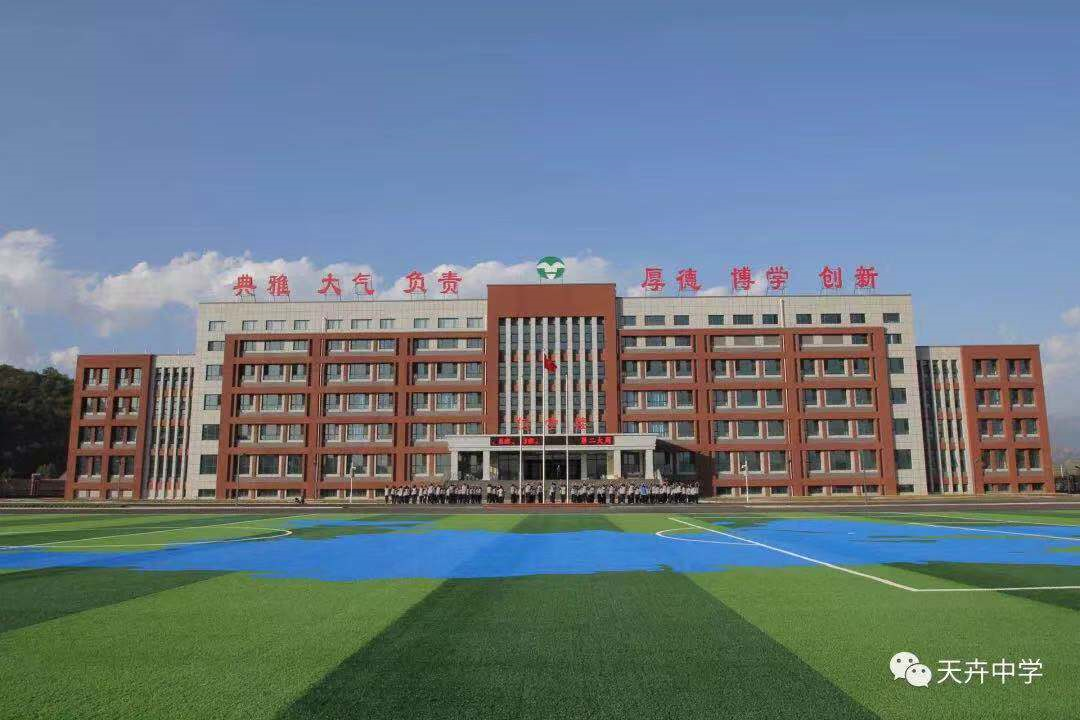 用爱的双肩背起尊重的行囊
                                            ---黄 丽 敏
天卉教育集团——石家庄创新国际学校
天卉教育集团
欢迎您